Онлайн-вебинар «Методический четверг»

на тему: «Год педагога и наставника: социально-значимые мероприятия 
как система повышения значимости профессии педагога»
Конкурсная деятельность 
как средство профессионального развития педагога
(на примере участия во всероссийском конкурсе работников сферы дополнительного образования «Сердце отдаю детям»)
спикер  -  Шукшов Сергей Владимирович

 тренер-преподаватель муниципального бюджетного образовательного учреждения дополнительного образования «Специализированная детско-юношеская спортивная школа №1» муниципального образования г. Краснодар;
 
лауреат III степени Всероссийского конкурса профессионального мастерства работников сферы дополнительного образования «Сердце отдаю детям»
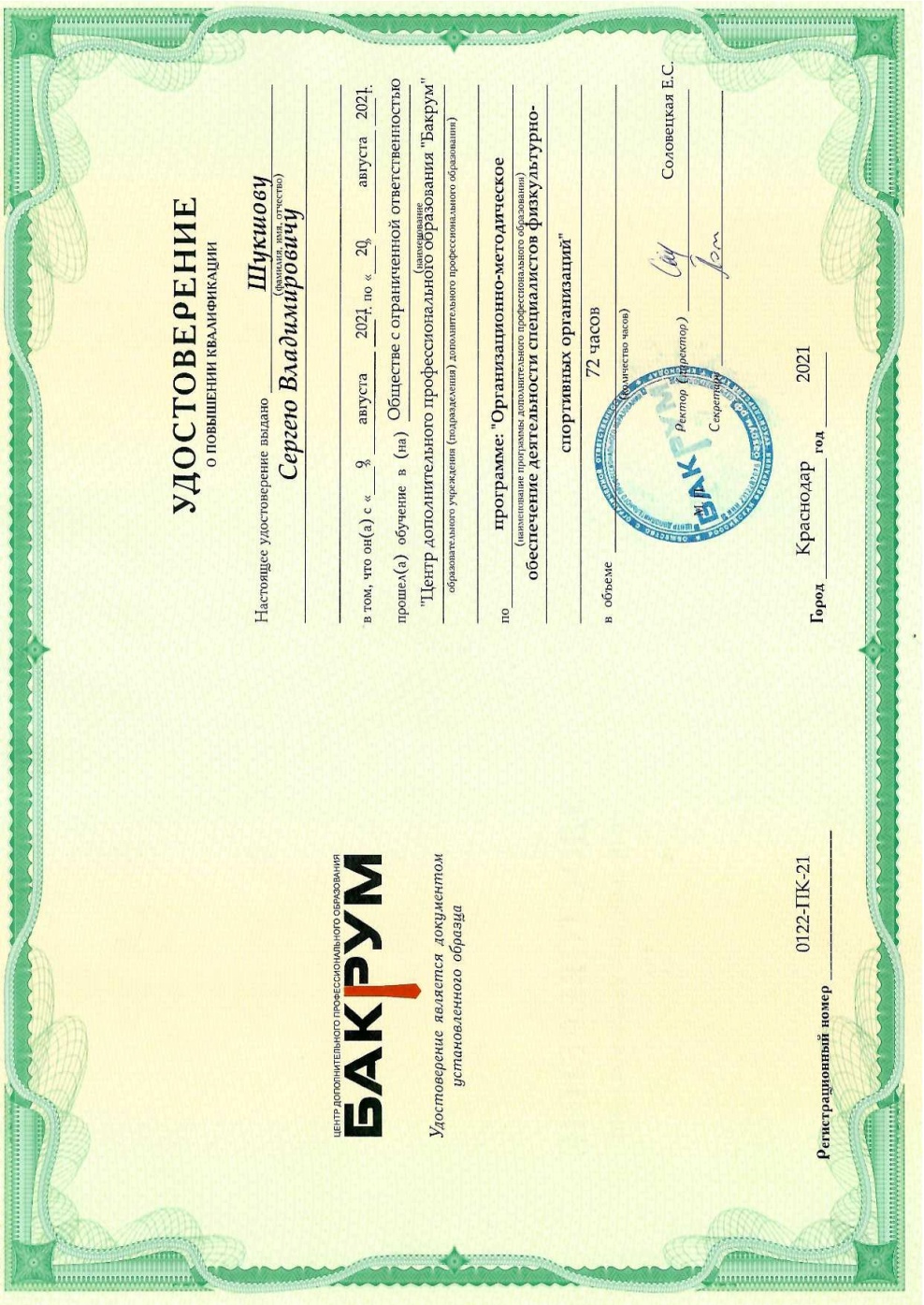 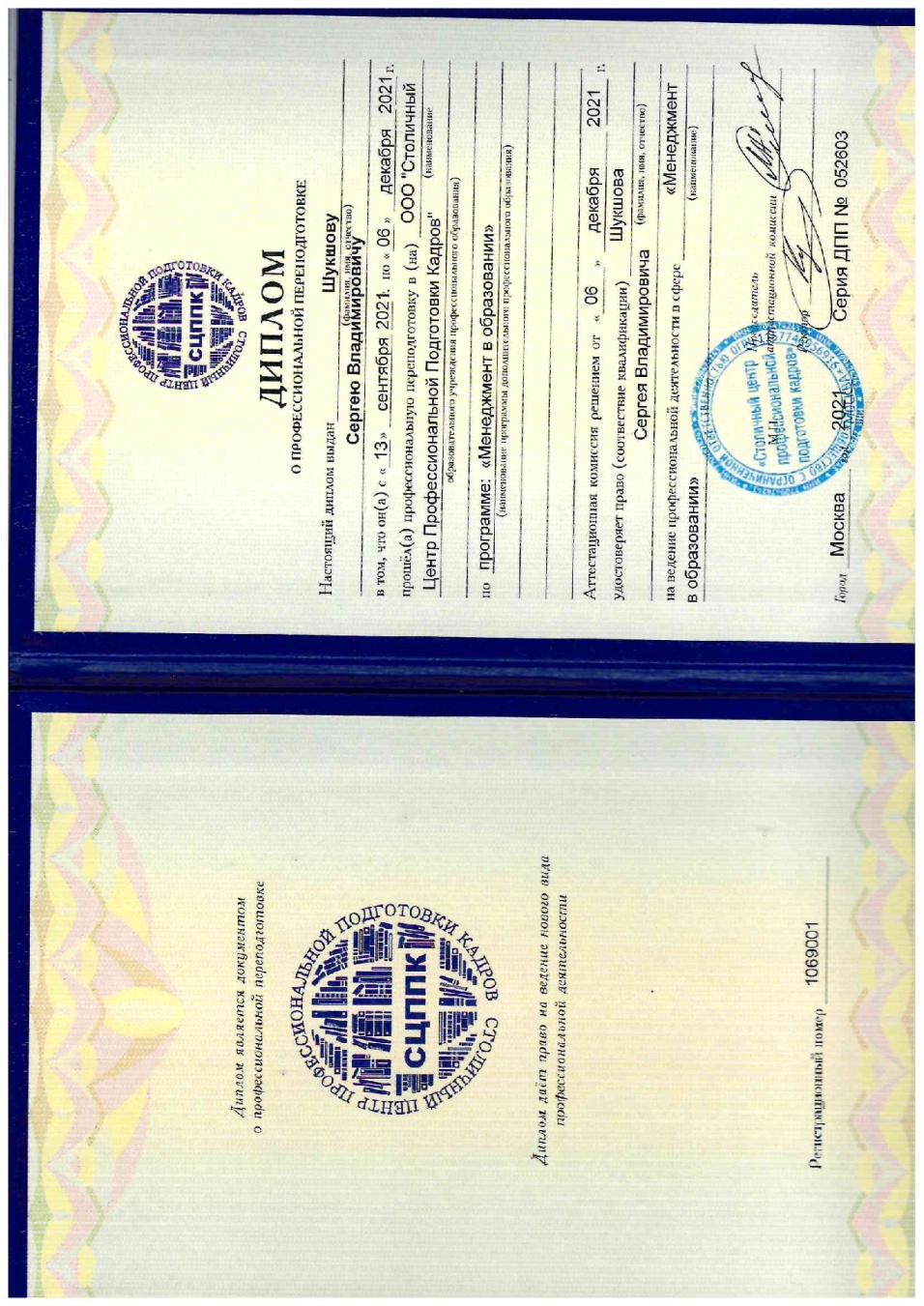 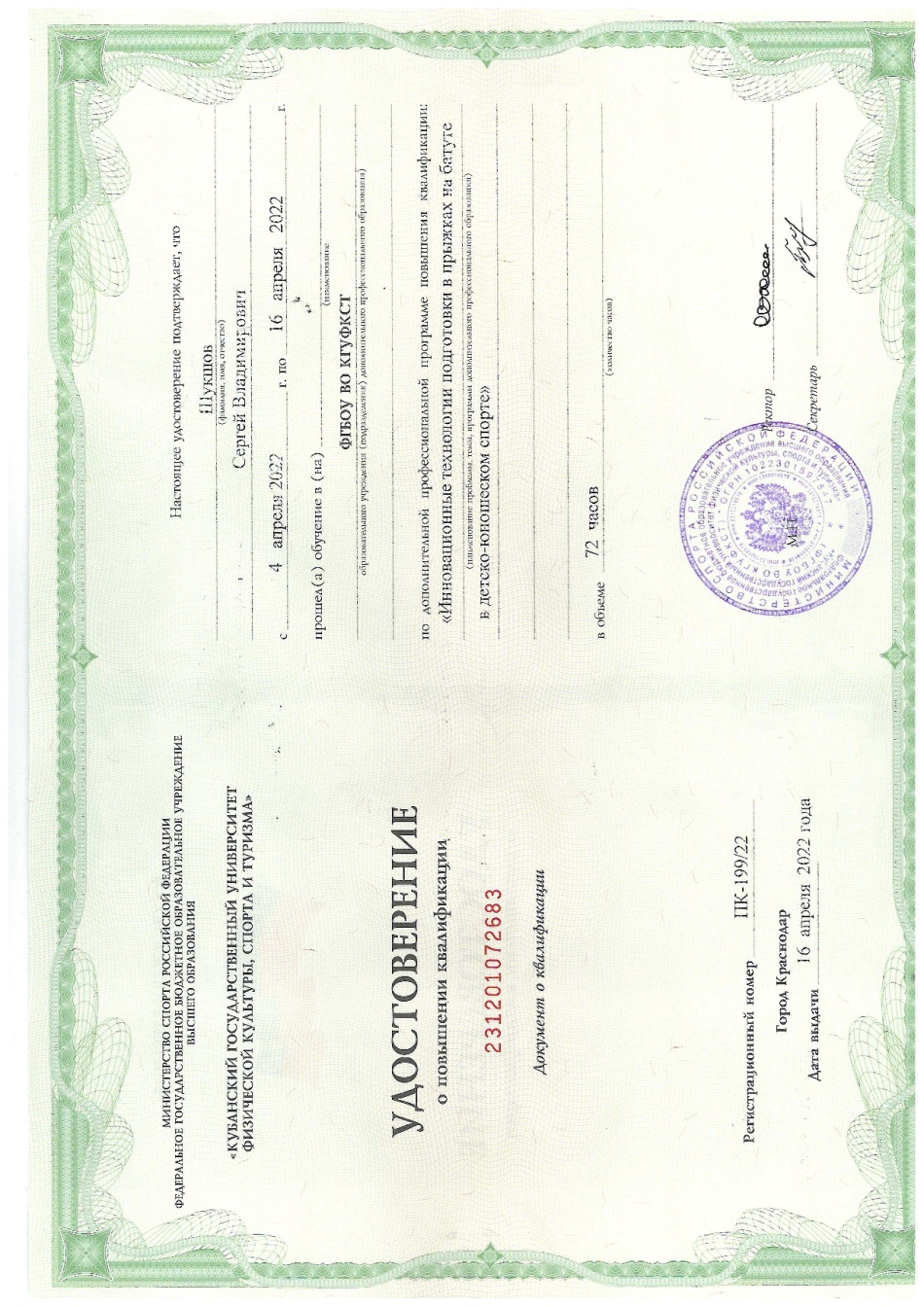 РЕГУЛЯРНОЕ ПОВЫШЕНИЕ КВАЛИФИКАЦИИ
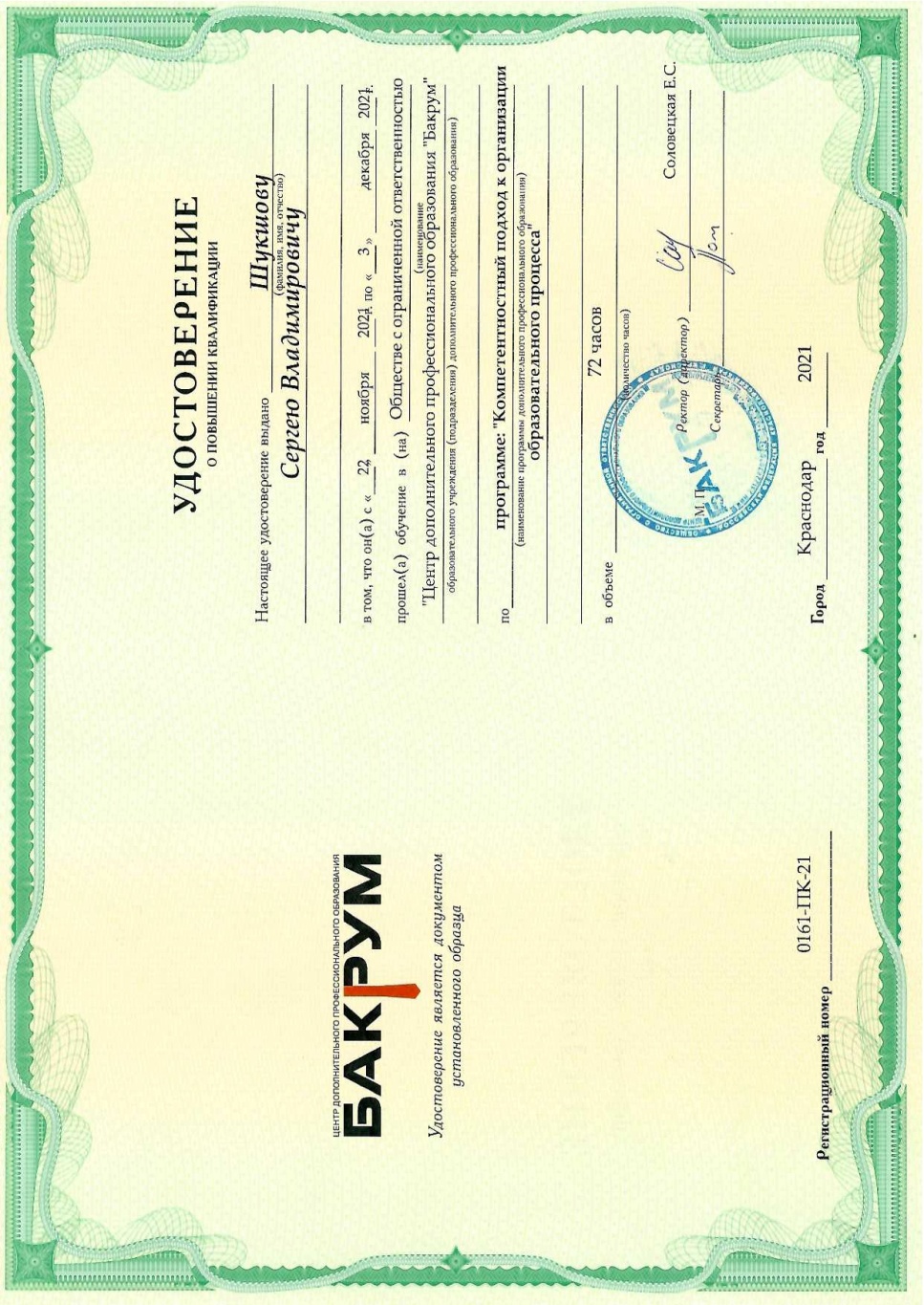 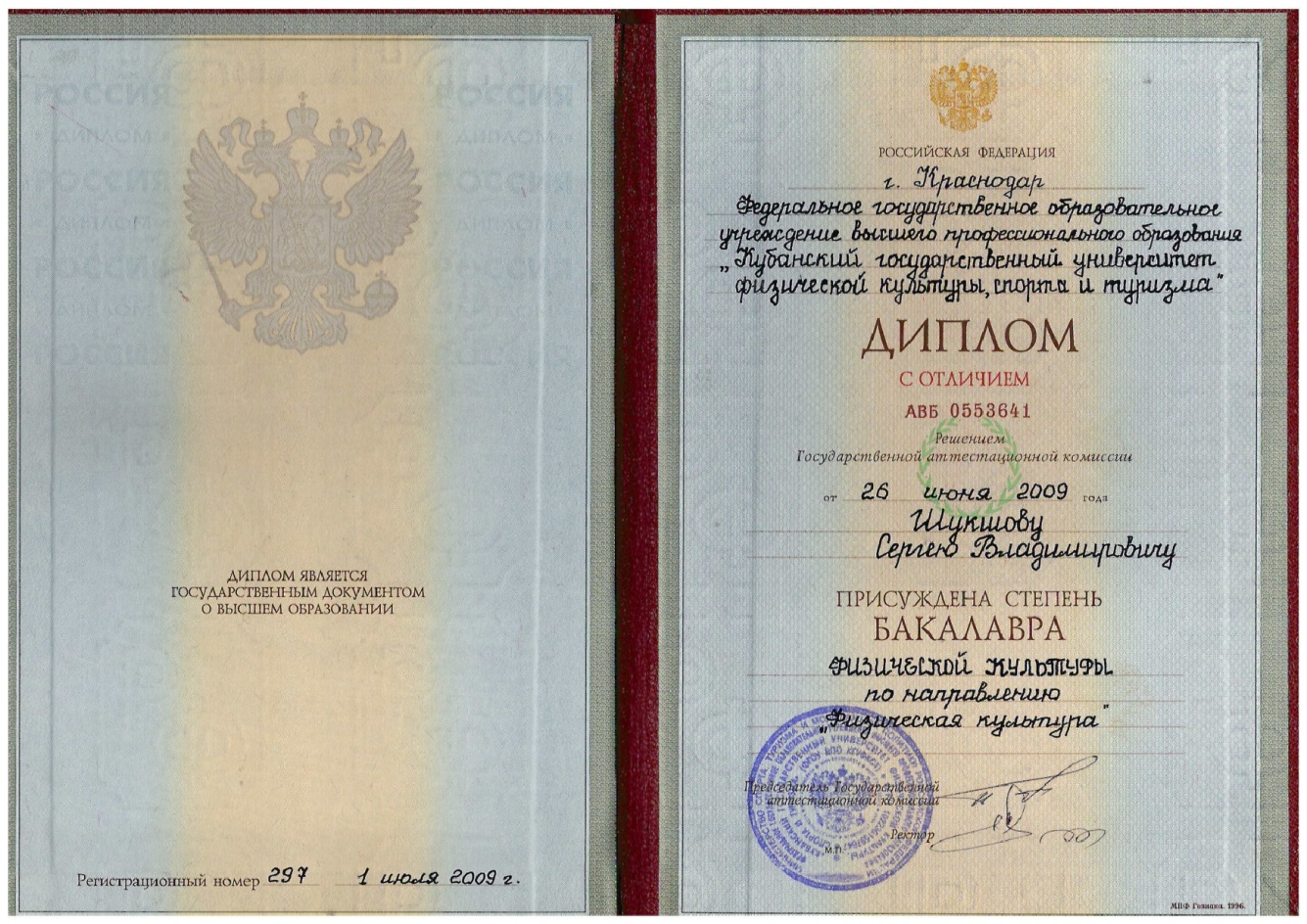 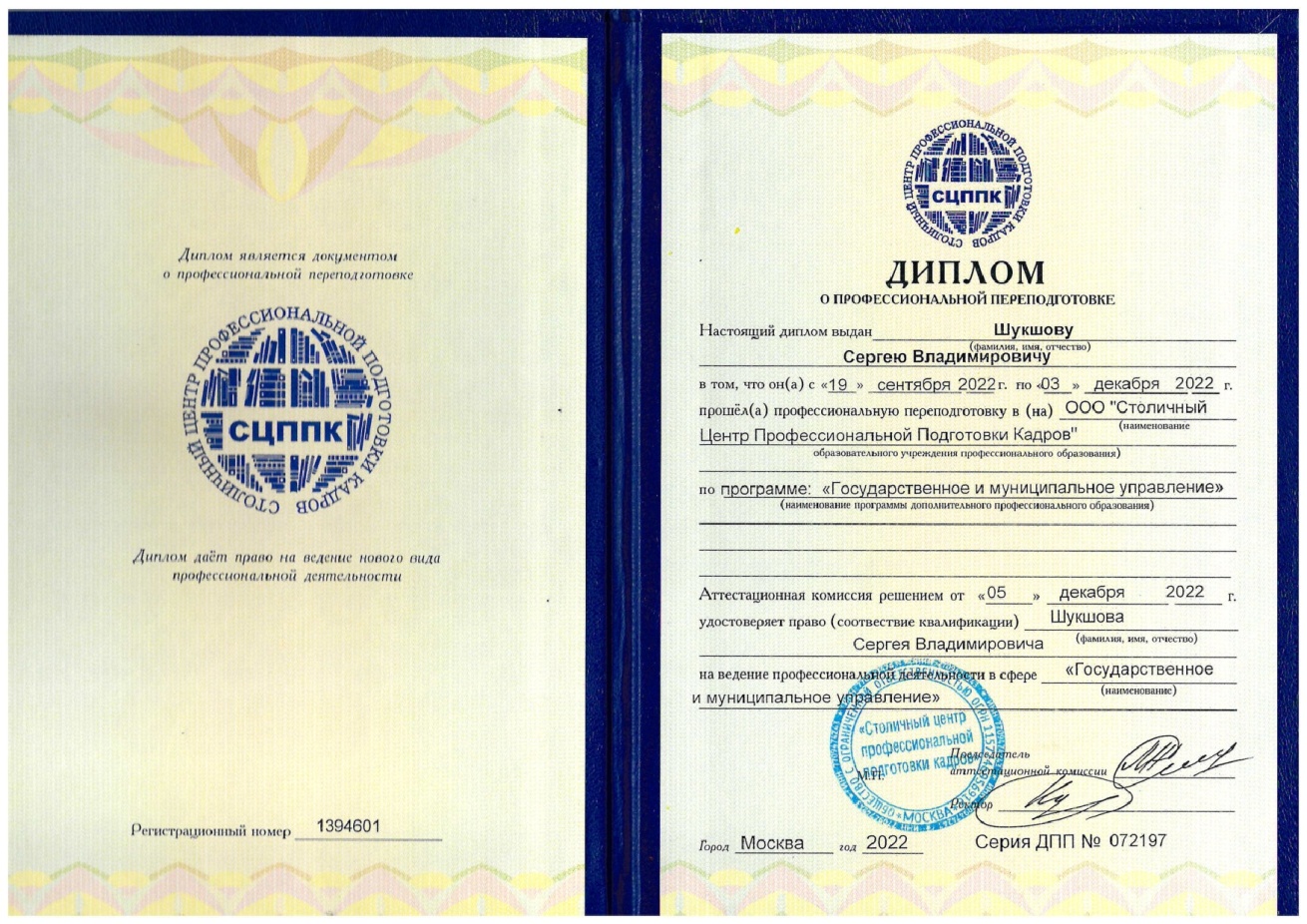 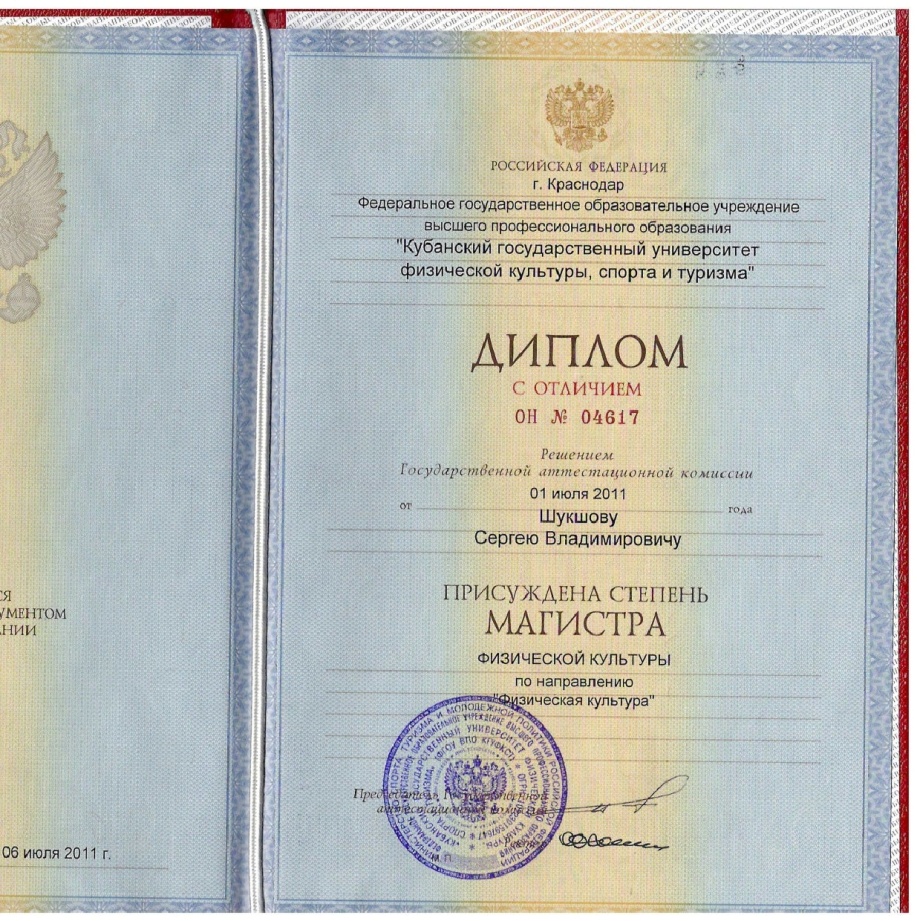 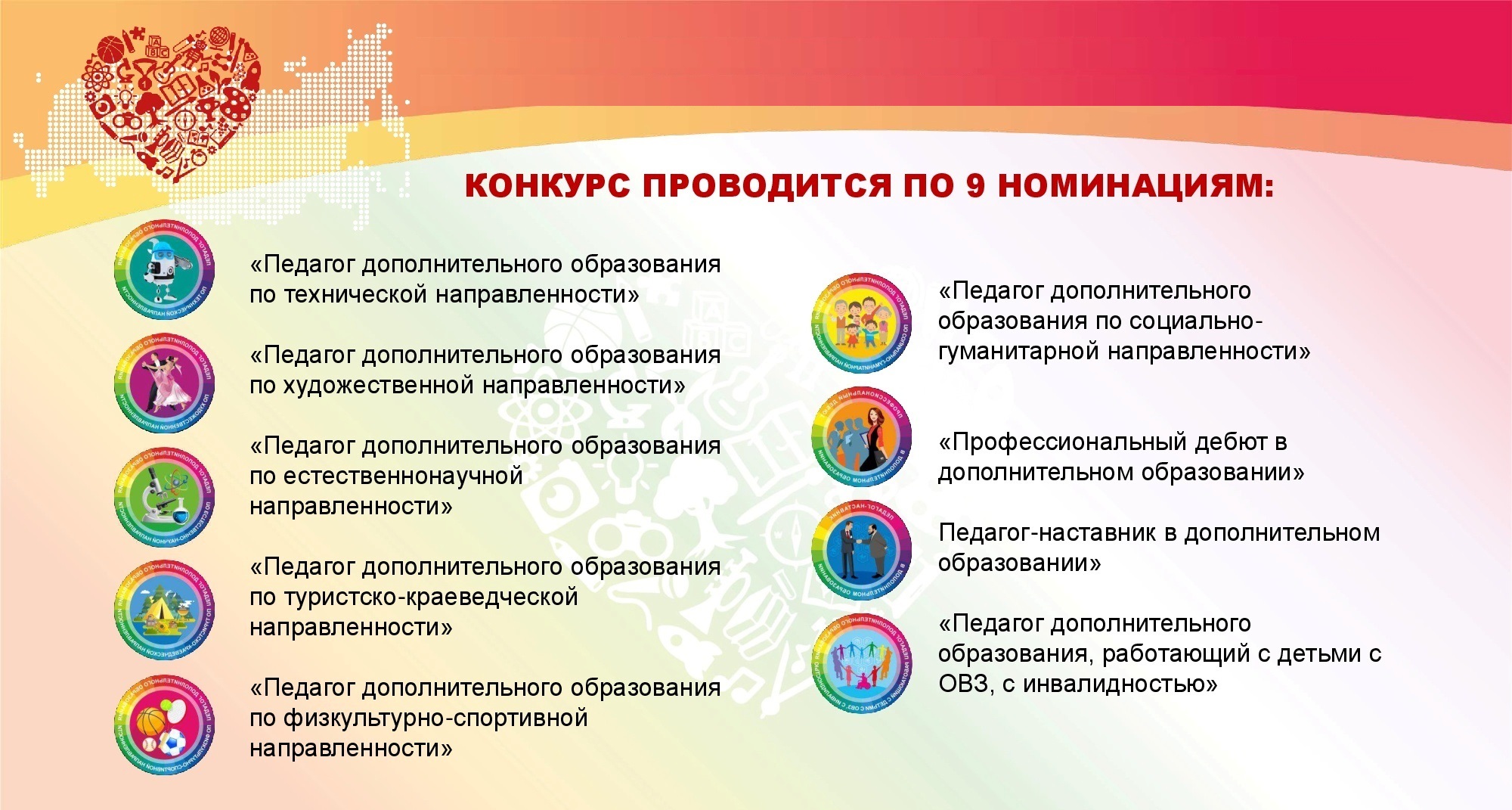 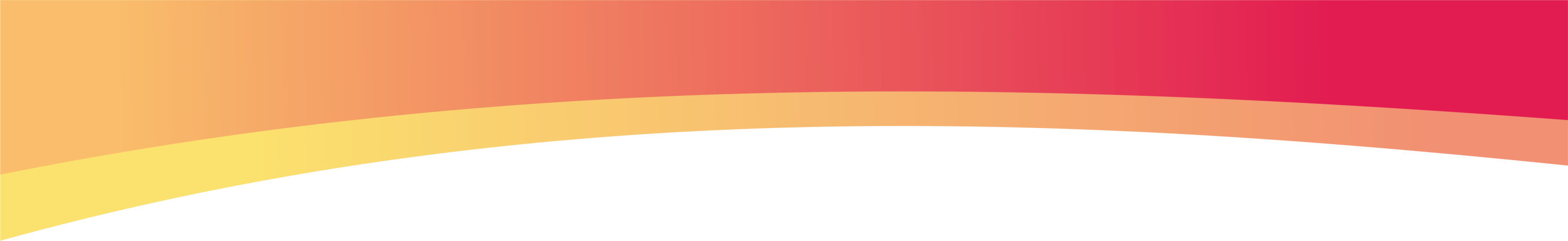 КОНКУРС ПРОФЕССИОНАЛЬНОГО МАСТЕРСТВА РАБОТНИКОВ СФЕРЫ ДОПОЛНИТЕЛЬНОГО ОБРАЗОВАНИЯ 
«СЕРДЦЕ ОТДАЮ ДЕТЯМ»
Конкурс проводится на следующих уровнях


Муниципальный 		     Региональный 	         Всероссийский	

На каждом уровне конкурс проходит в несколько этапов:

1 этап - заочный 
   2 этап - очный
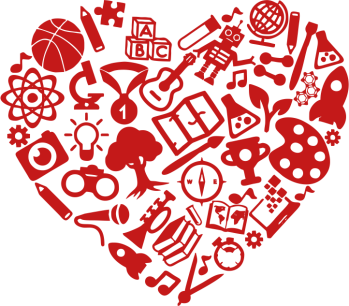 ЗАОЧНЫЙ ЭТАП КОНКУРСА
(Анализ экспертами конкурсных материалов)
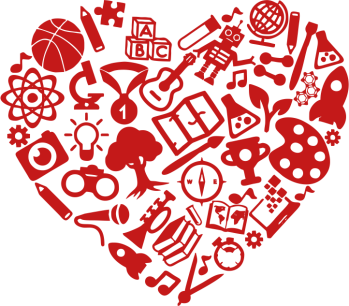 1. «Визитная карточка» - видеоматериал о конкурсанте
2.  Видеообращение «Мое образовательное решение - глобальным вызовам» в 2022 г. 
       В 2023 году «Педагог дополнительного образования: где учиться мастерству?»
3. Анализ дополнительной общеобразовательной программы участника
4. Анализ сведений о качестве реализации Программы (результативность программы)
ПЕРВЫЙ ТУР ОЧНОГО ЭТАПА КОНКУРСА
Индивидуальное конкурсное испытание – открытый мастер-класс «Новые формы организации обучения и воспитания детей в дополнительном образовании» 
 Групповое конкурсное испытание  - импровизационный конкурс «Проектирование дополнительного образовательного пространства для развития способностей и талантов детей»
ВТОРОЙ ТУР ОЧНОГО ЭТАПА КОНКУРСА
Индивидуальное конкурсное испытание «Педагогическое многоборье» 
 Конкурсное испытание «Высшая Лига дополнительного образования детей» - профессиональный диалог с представителем Министерства
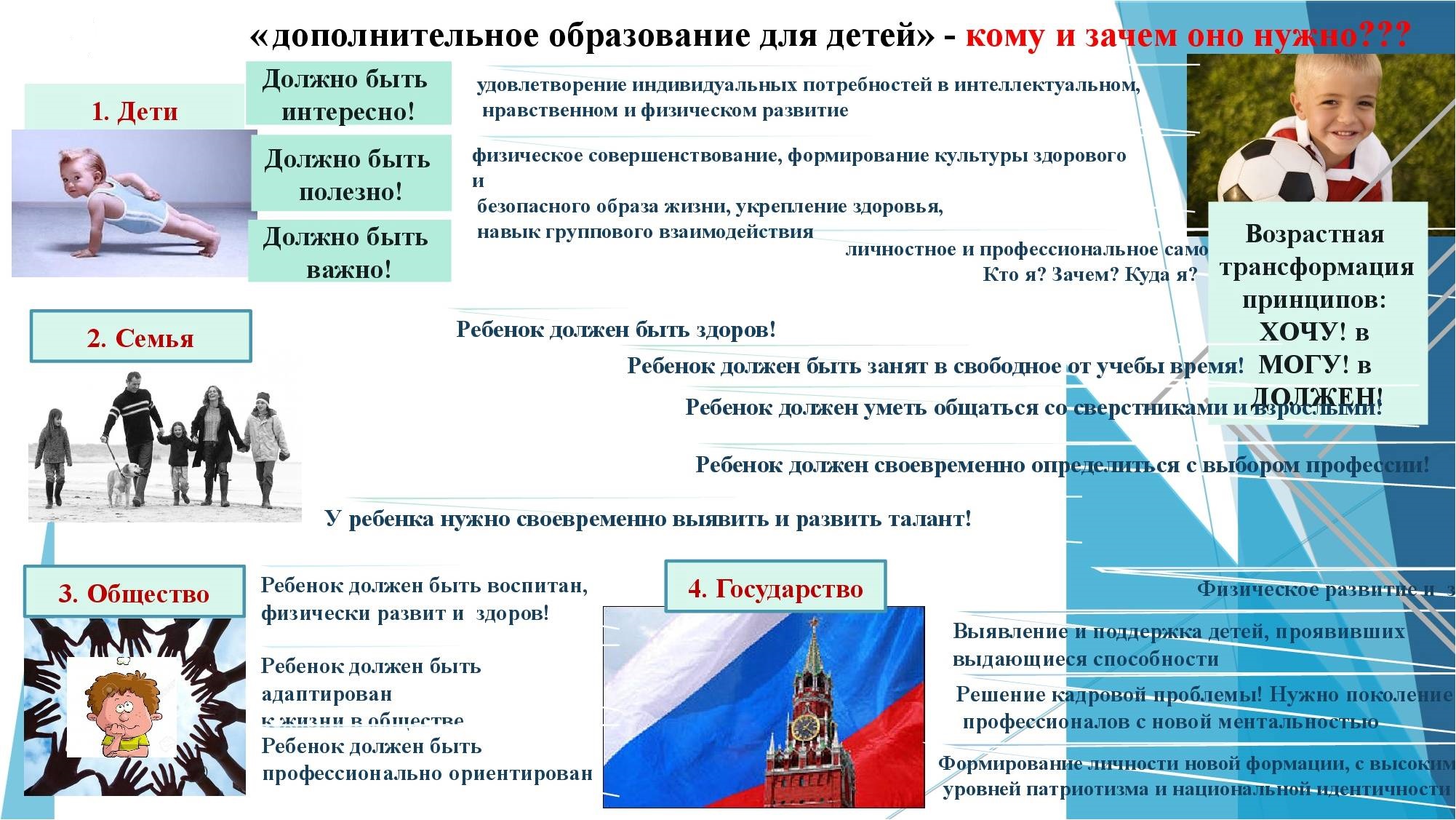 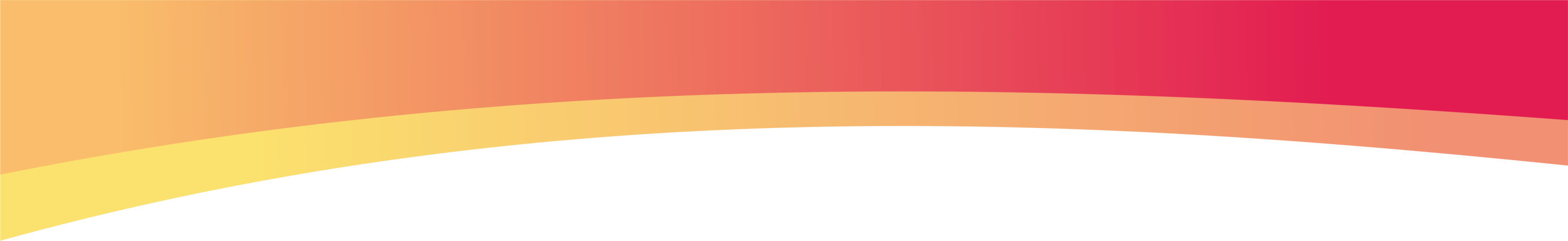 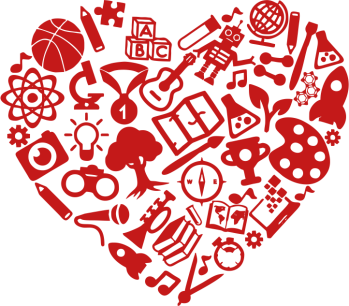 ПЕРВЫЙ ТУР ОЧНОГО ЭТАПА КОНКУРСА
Индивидуальное конкурсное испытание – открытый мастер-класс 

«Новые формы организации обучения и воспитания 
детей в дополнительном образовании»
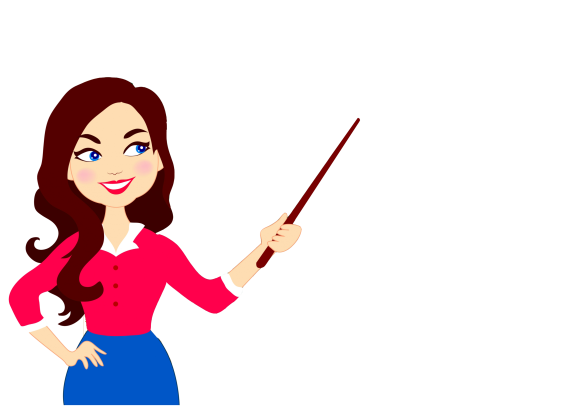 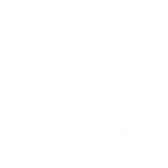 Макс. кол-во – 50 баллов
Критерии открытого мастер-класса
 «Новые формы организации обучения и воспитания детей в дополнительном образовании»
6
1
7
2
3
8
4
9
10
5
Групповое конкурсное испытание  - импровизационный конкурс «Проектирование дополнительного образовательного пространства для развития способностей и талантов детей»
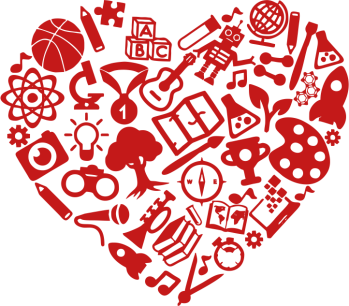 Оценка сформированности  4К – компетенций:

Коммуникация                        3. Критическое мышление
2.  Кооперация 			      4. Креативное мышление
Содержание конкурсного испытания включает организацию процесса совместной деятельности, выявляющей у участников компетенций командной работы по созданию, публичному представлению проекта образовательного пространства дополнительного образования детей.
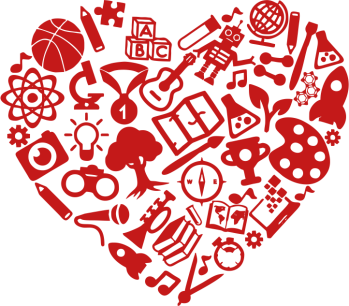 Индивидуальное конкурсное испытание «Педагогическое многоборье»
Педагогическая задача на применение образовательных, педагогических технологий (и др.) в деятельности педагога дополнительного образования детей в рамках конкурсного испытания представляется в конкретных визуальных и текстовых контентах, в том числе с использованием электронных носителей, выполнение, решение и представление которых осуществляется непосредственно и публично.
Педагогическая ситуация - визуализированная в кинофрагменте проблемная ситуация взаимодействия ребенка (детей) и взрослого (педагогов и (или) родителей), представленная на примере отобранного завершенного сюжета (в соответствии с фильмографией о школе, воспитании, образовании), в отношении которой конкурсант после предварительного просмотра и анализа, публично предлагает (представляет) свое педагогическое решение по данной ситуации, отвечает на вопросы жюри.
Конкурсное испытание «Высшая Лига дополнительного образования детей»
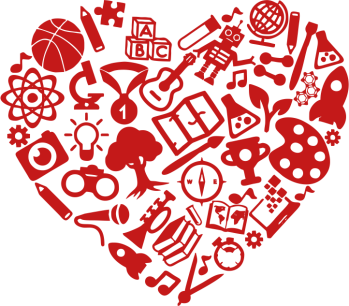 Профессиональный диалог 
с представителем Министерства по вопросам текущего состояния и перспектив развития системы дополнительного образования
Определение знаний нормативно-правовой информации обеспечения системы дополнительного образования:

 Федеральный закон от 29.12.2012 №273-ФЗ "Об образовании Российской Федерации"
 Концепция развития дополнительного образования детей до 2030 года;
Профессиональный стандарт педагог дополнительного образования детей и взрослых;
 Федеральные программы «Успех каждого ребенка» и др.
Конкурсная деятельность и участие 
в педагогических фестивалях и мастер-классах
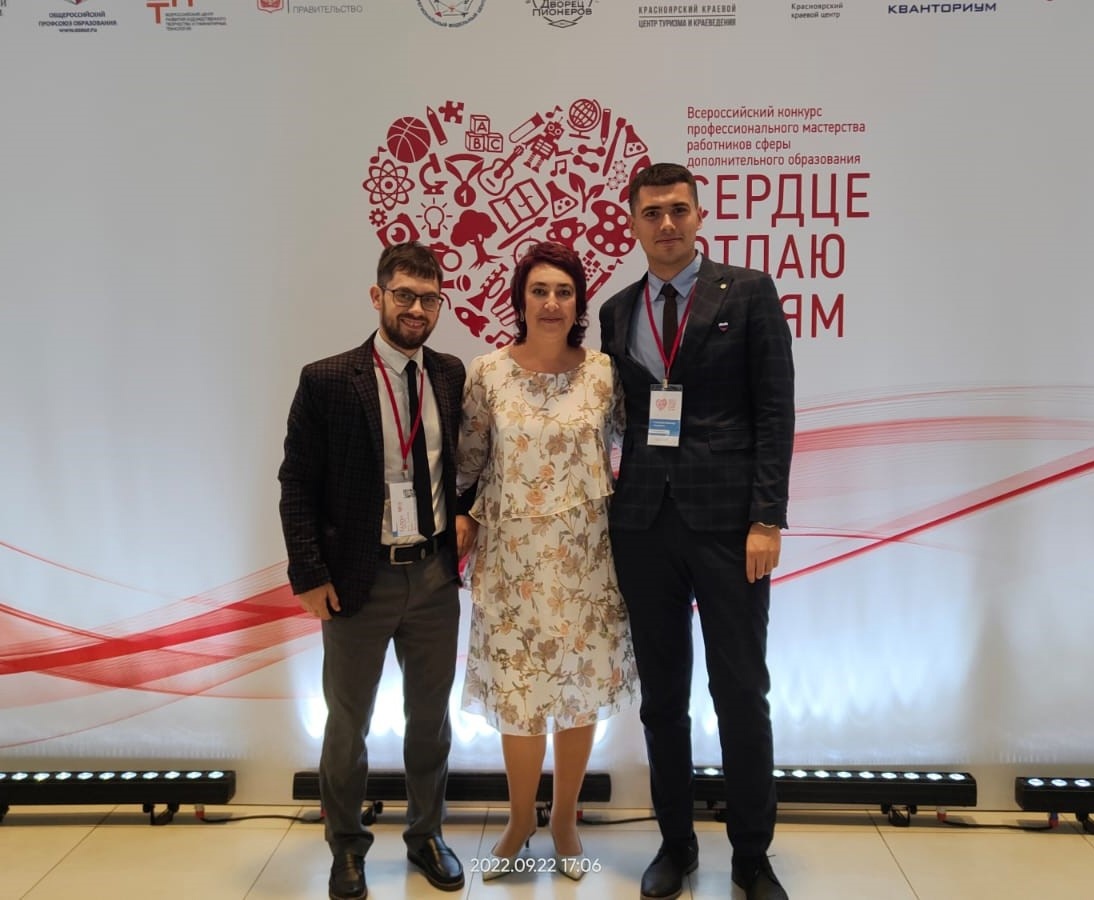 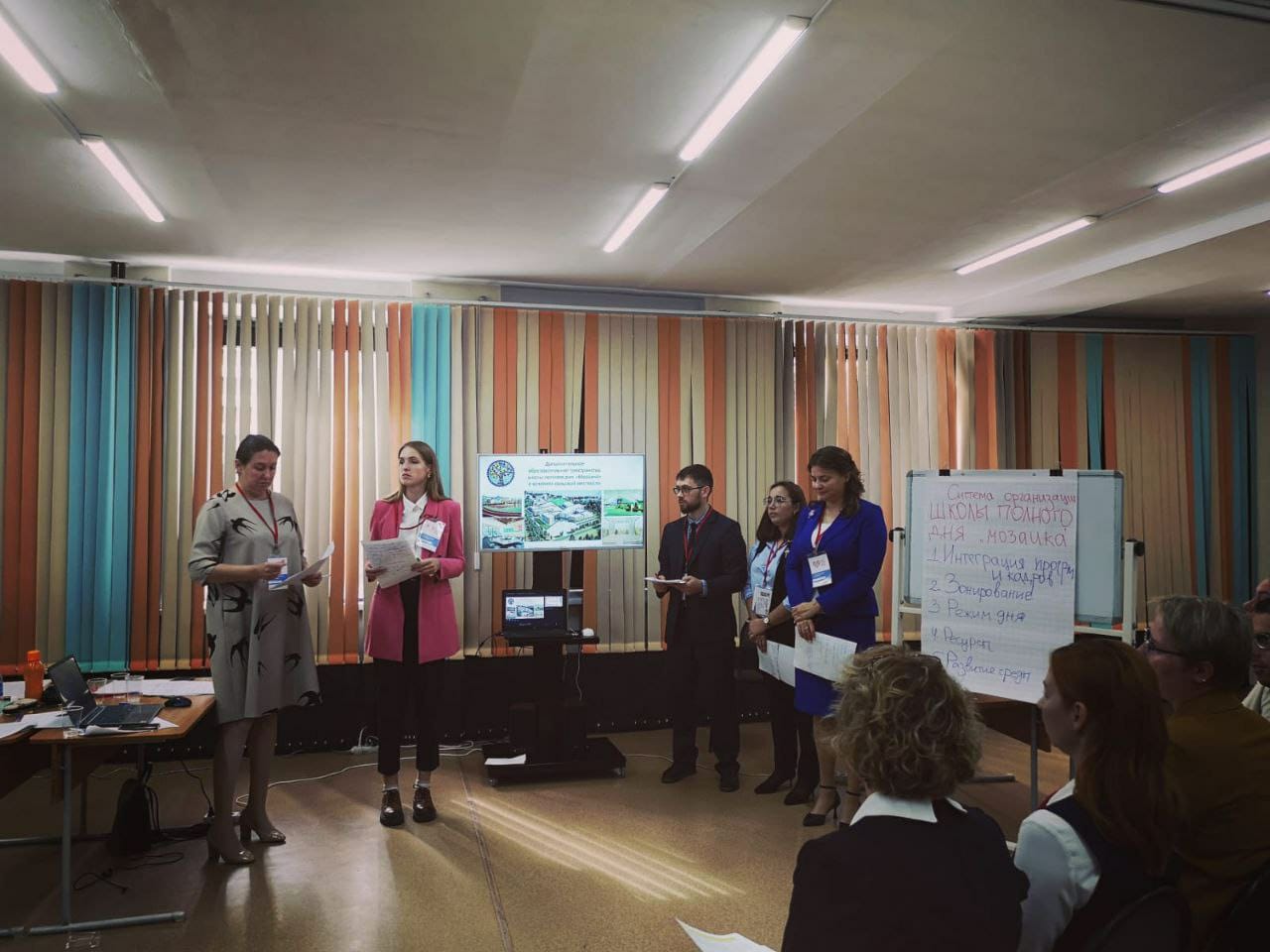 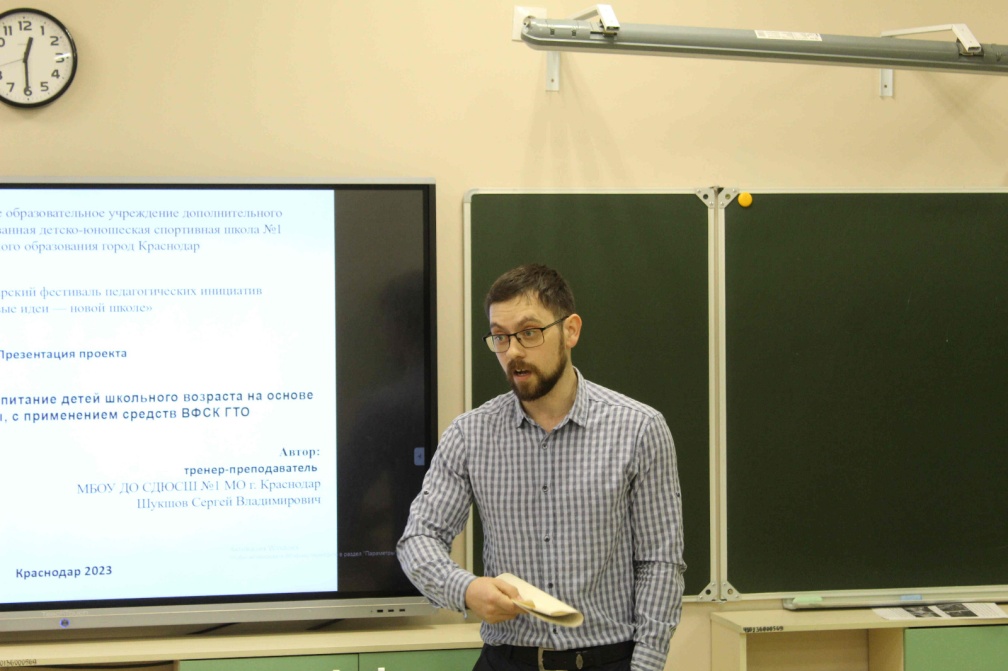 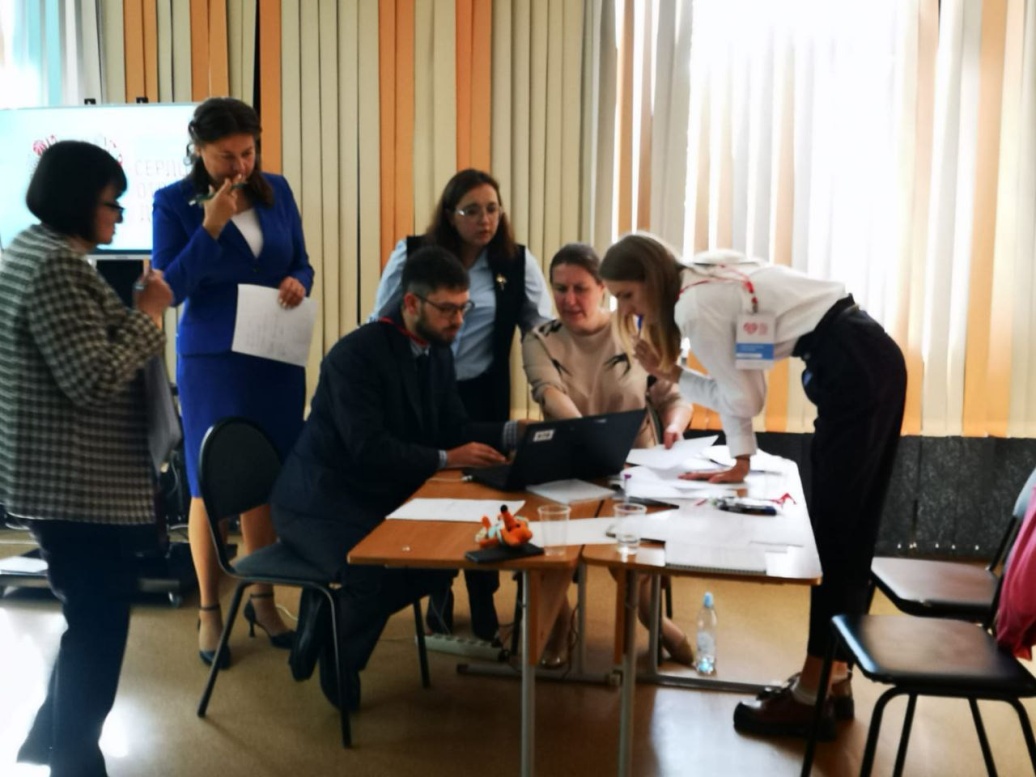 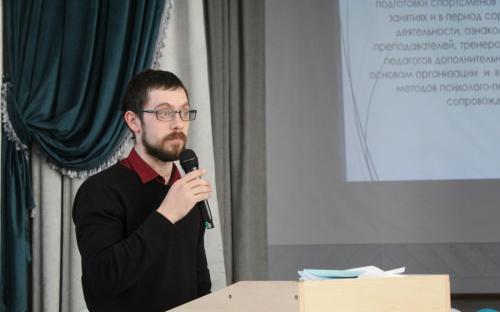 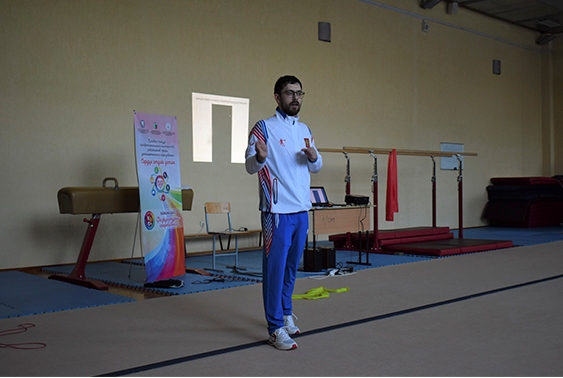 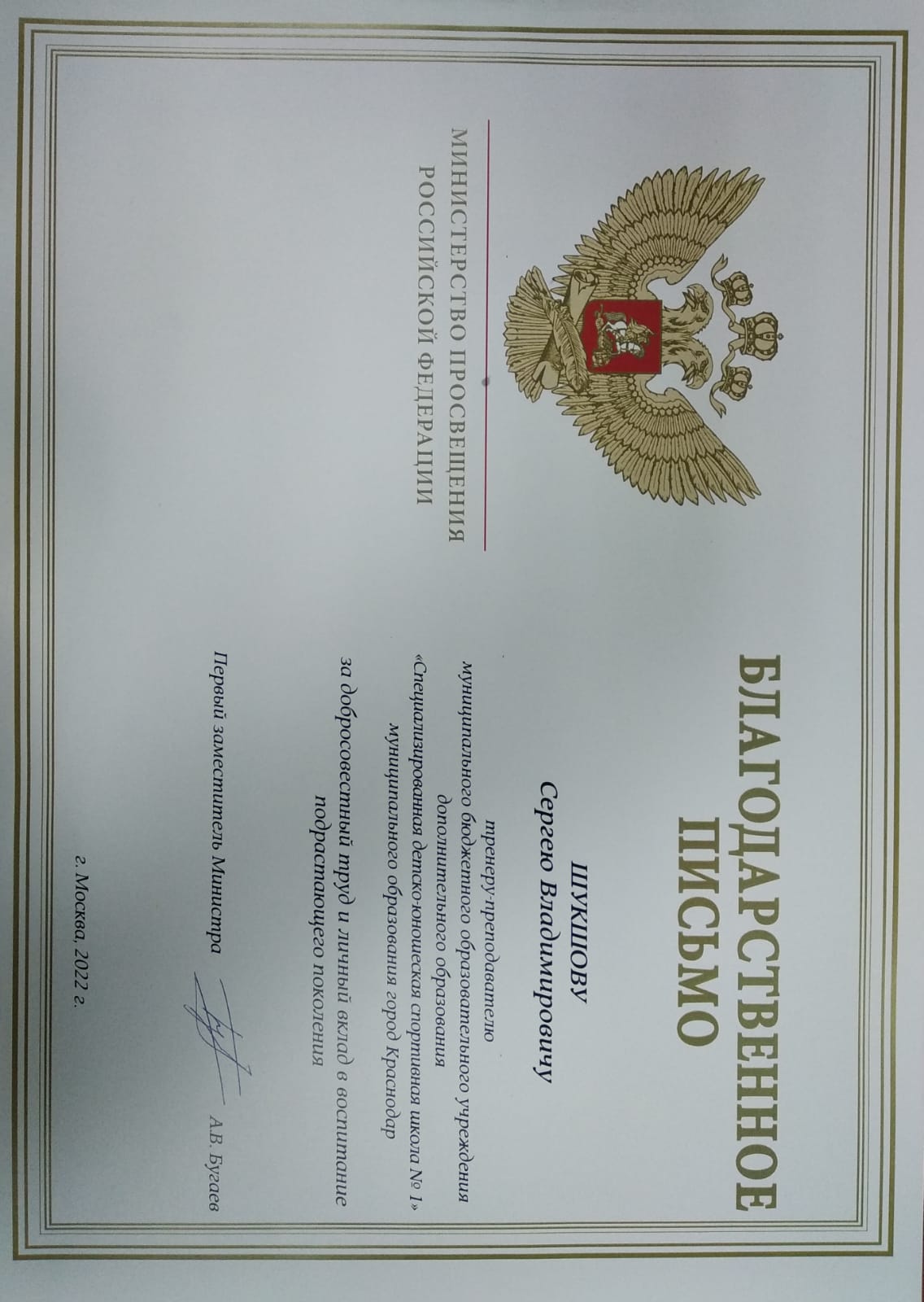 РЕЗУЛЬТАТЫ КОНКУРСНОЙ И ПРОЕКТНОЙ ДЕЯТЕЛЬНОСТИ
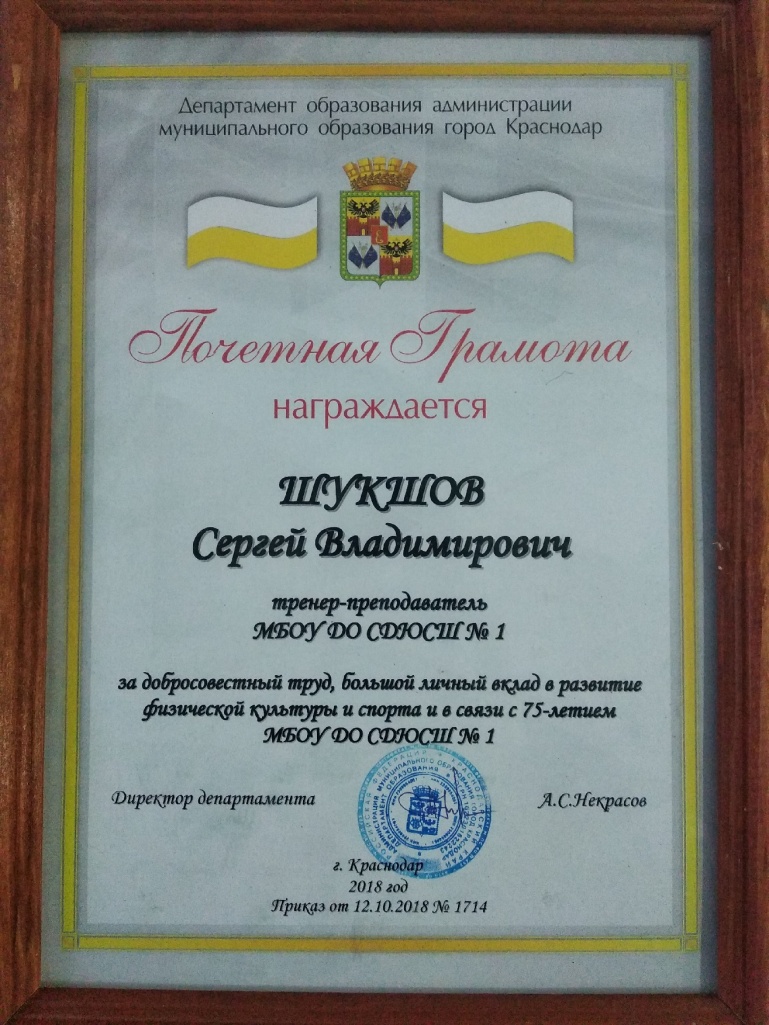 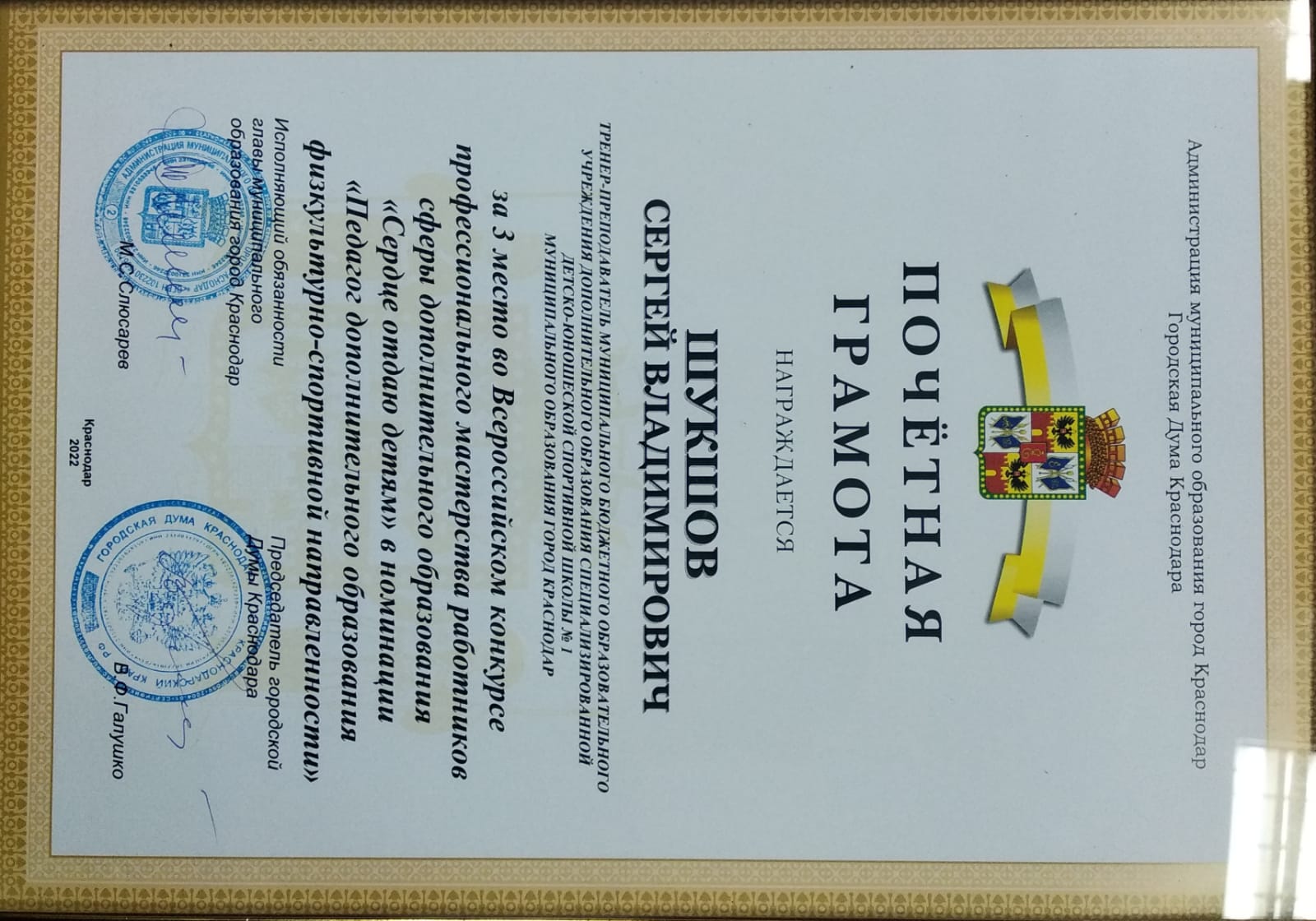 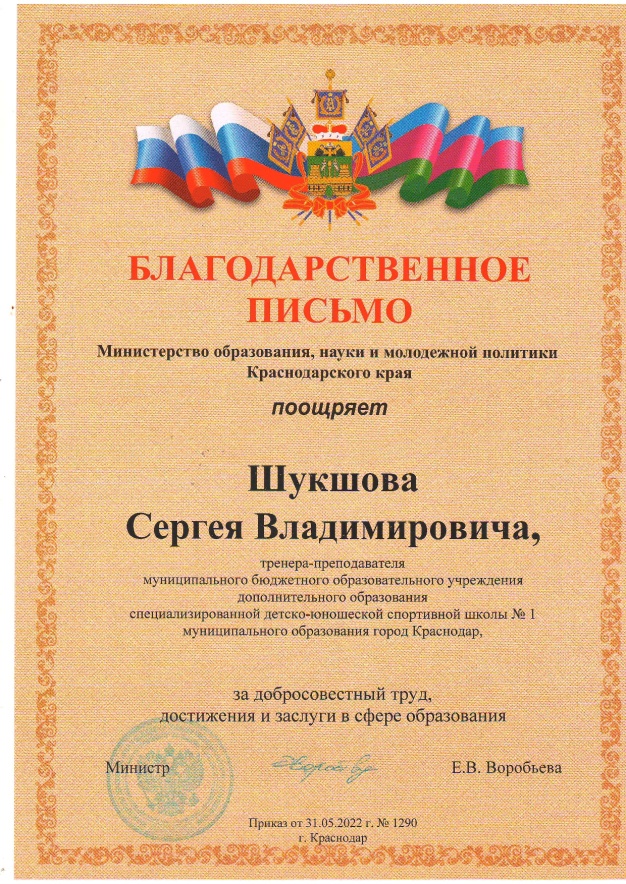 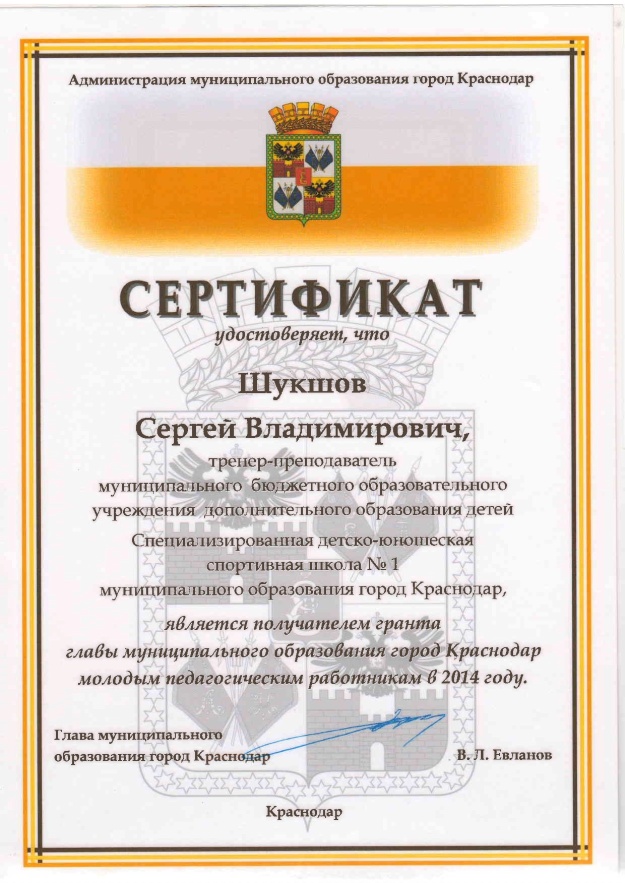 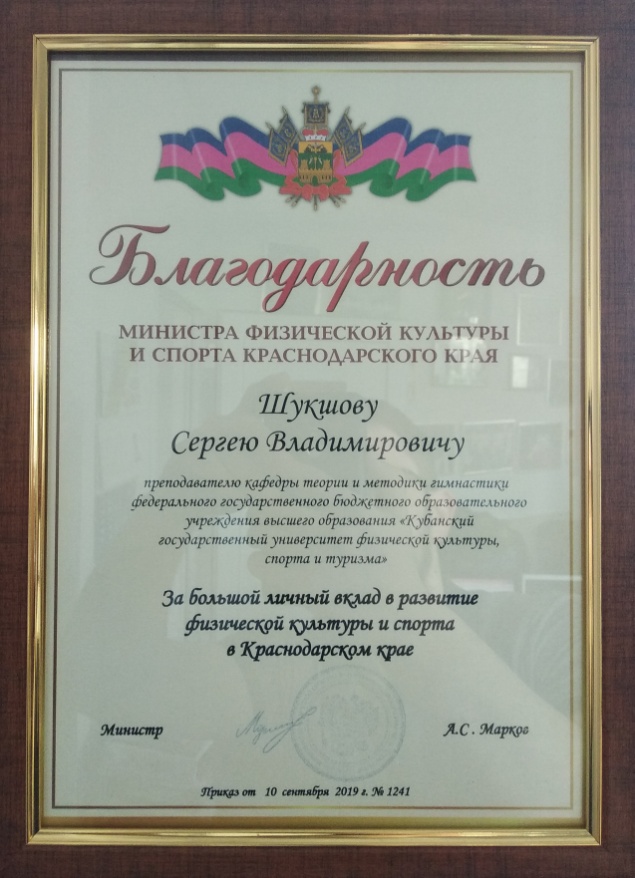 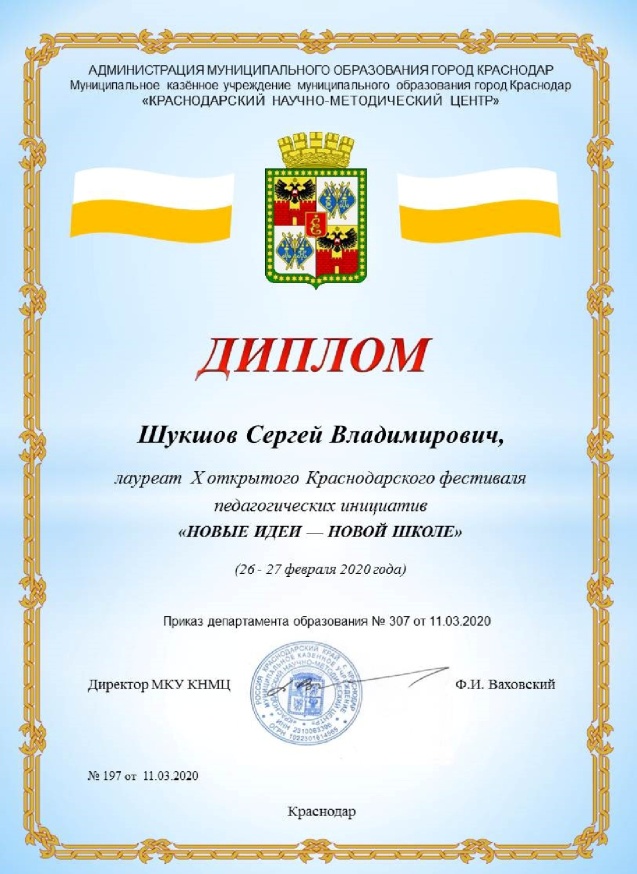 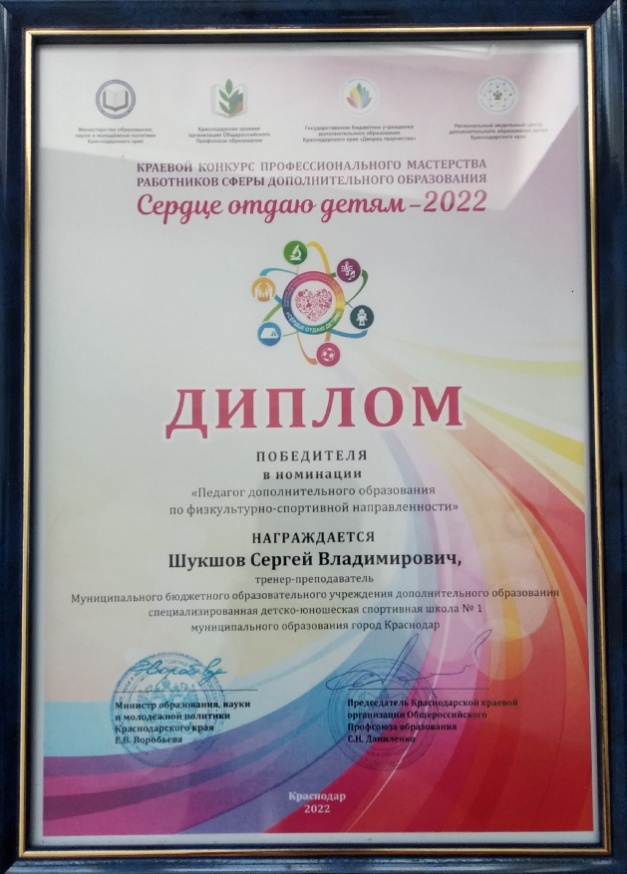 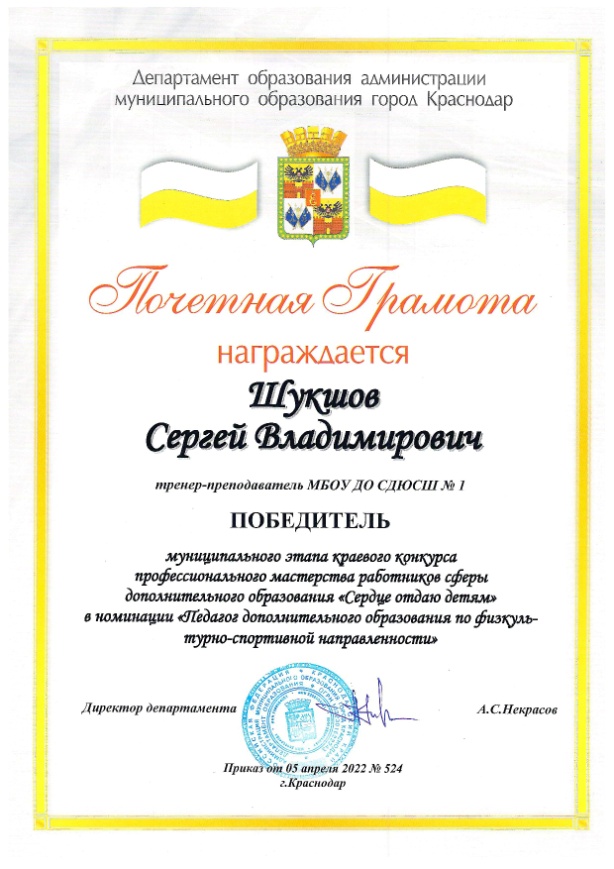 БЛАГОДАРЮ ЗА ВНИМАНИЕ!